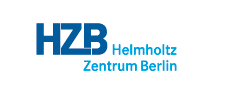 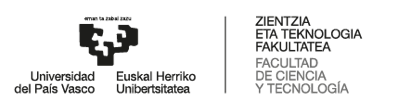 Science And Technology Faculty
LEIOA


GAUDEE Research group
Experimental Automatic Control
Superconducting radio-frequency virtual cavity for Hardware-In-the-Loop testing
J. Jugo1
 P. Echevarria2, E. Aldekoa1,  J.  A. Neumann2, A. Ushakov2, J. Knobloch2, I. Badillo1
(1) University of the Basque Country (UPV/EHU) , (2) Helmholtz Zenrtrum Berlin
24-26 October 2018
Second Topical Workshop on Microphonics, LLRF Workshop Series
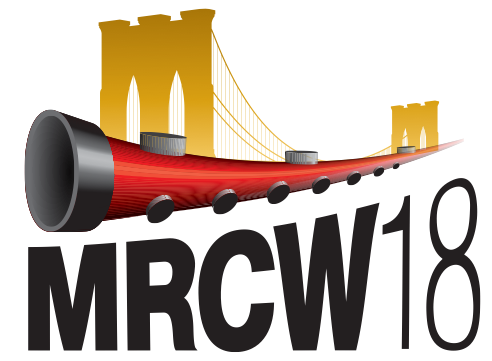 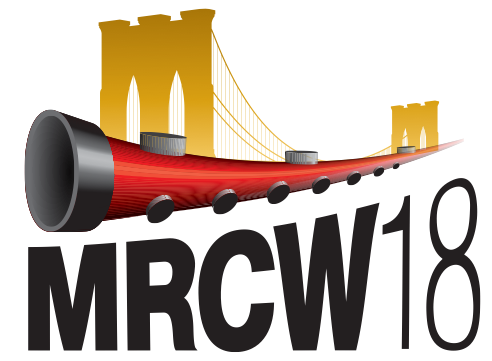 Superconducting radio-frequency virtual cavity for HIL testing
Outline
Introduction
 Collaboration between HZB and UPV/EHU
FPGA based simulator for SRF cavities
Hardware-In-the-Loop testing: microphonics
Conclusions and future work
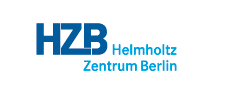 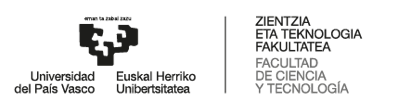 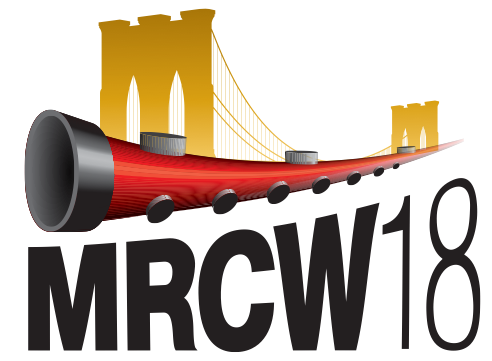 Superconducting radio-frequency virtual cavity for HIL testing
Introduction
Collaboration between HZB  and UPV/EHU
in the field of LLRF control since December 2016
Helmholtz Zentrum Berlin, internationally recognized research center, operating two large scientific facilities, BER II and BESSY II  

University of the Basque Country (UPV/EHU) Laboratory of accelerator technology (IZPIlab)
Experience in modeling and control of electromechanical systems
Collaboration topics:
- SRF Cavity simulator, initially developed in HZB
- Microphonics compensation algorithms studies
- RF phase drifts compensation techniques
- Experimental vibration mode determination
– Mechanical transfer function fitting
Erasmus+ stays in HZB: 
Graduate and Post Graduate students from the UPV/EHU
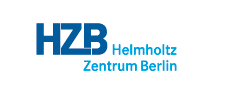 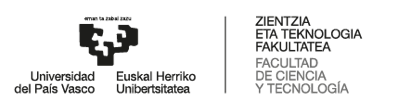 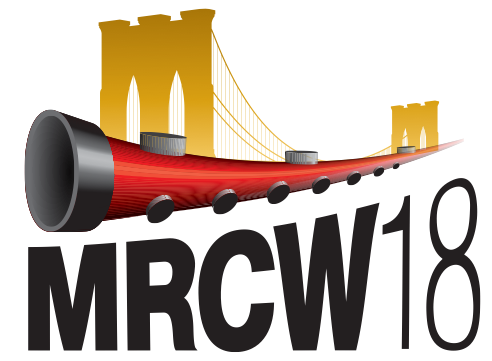 Superconducting radio-frequency virtual cavity for HIL testing
Introduction
Collaboration between HZB  and UPV/EHU
in the field of LLRF control since December 2016
Helmholtz Zentrum Berlin, internationally recognized research center, operating two large scientific facilities, BER II and BESSY II  

University of the Basque Country (UPV/EHU) Laboratory of accelerator technology (IZPIlab)
First Collaboration Result:

Superconducting radio-frequency virtual cavity for control algorithms debugging  
P. Echevarria, E. Aldekoa,  J. Jugo, A. Neumann, A. Ushakov, J. Knobloch, 
Review of Scientific Instruments,  Volume 89, Issue 8 ,(2018)
Experience in modeling and control of electromechanical systems
Collaboration topics:
- SRF Cavity simulator, initially developed in HZB
- Microphonics compensation algorithms studies
- RF phase drifts compensation techniques
- Experimental vibration mode determination
– Mechanical transfer function fitting
Erasmus+ stays in HZB: 
Graduate and Post Graduate students from the UPV/EHU
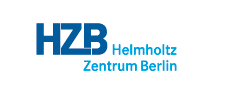 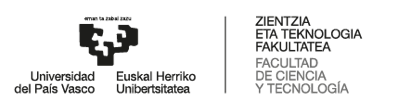 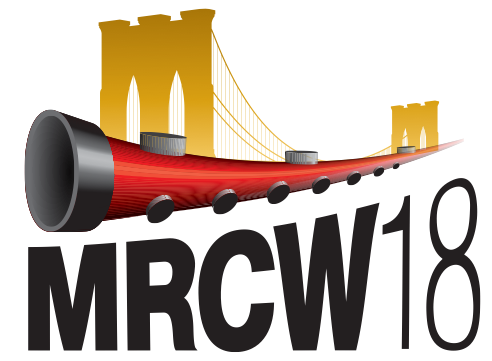 Superconducting radio-frequency virtual cavity for HIL testing
FPGA based simulator for SRF cavities
Simulator  for SRF cavities
Main purpose: Hardware-in-the loop prototyping
- Test of different LLRF control techniques
- Microphonics compensation algorithms studies
Example in this session :

Control system design for SRF cavity based on Kalman Filter observer
Andrey Ushakov
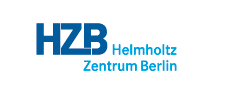 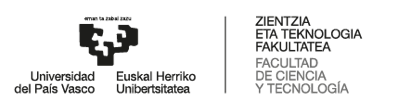 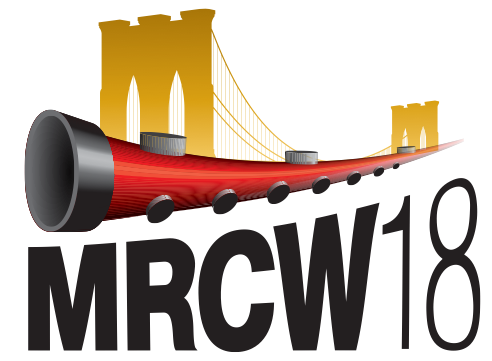 Superconducting radio-frequency virtual cavity for HIL testing
Outline
Introduction
 Collaboration between HZB and UPV/EHU
FPGA based simulator for SRF cavities
Hardware-In-the-Loop testing: microphonics
Conclusions and future work
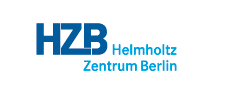 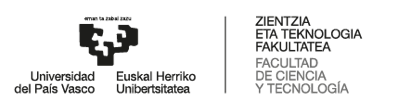 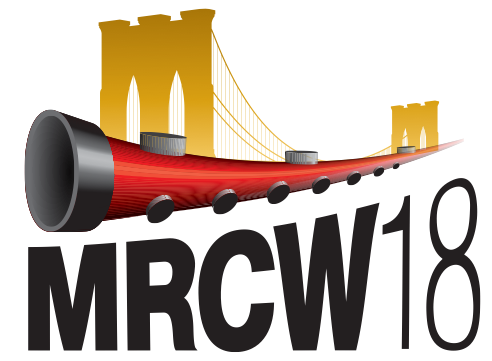 Superconducting radio-frequency virtual cavity for HIL testing
FPGA based simulator for SRF cavities
Implementation details
LabVIEW based using PXI and FlexRIO technology
Reconfigurability
Rapid prototyping
Compatible with the technology used in la UPV/EHU lab
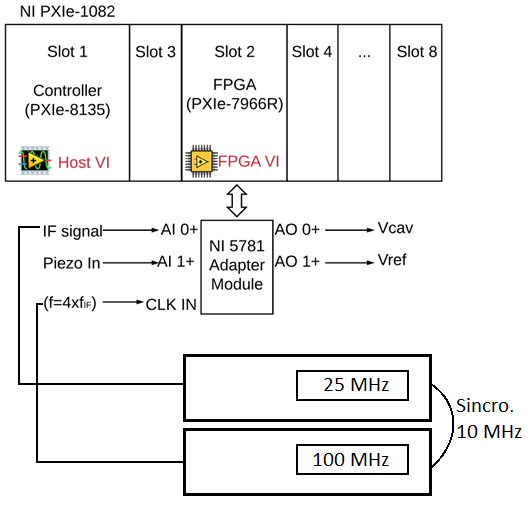 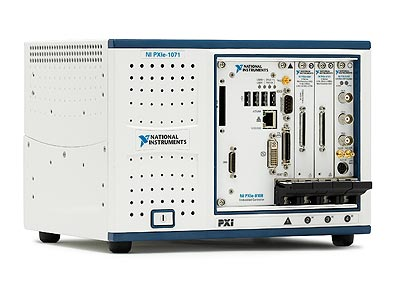 Image: From National Instruments
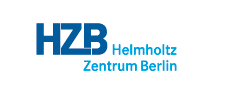 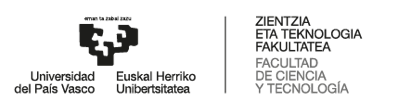 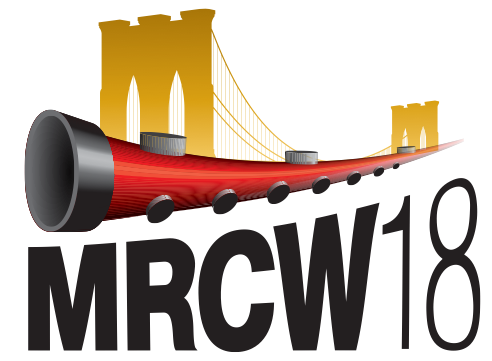 Superconducting radio-frequency virtual cavity for HIL testing
FPGA based simulator for SRF cavities
Implementation details
LabVIEW based using PXI and FlexRIO technology
Reconfigurability
Rapid prototyping
Compatible with the technology used in la UPV/EHU lab
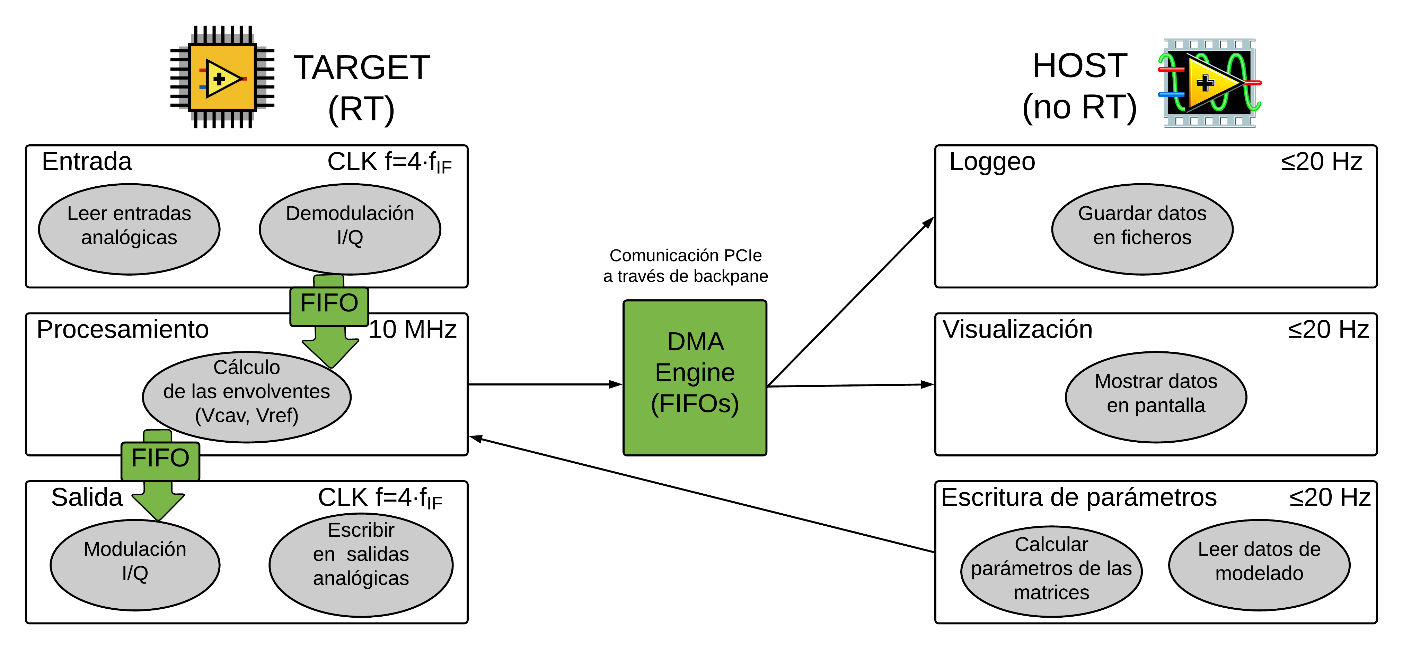 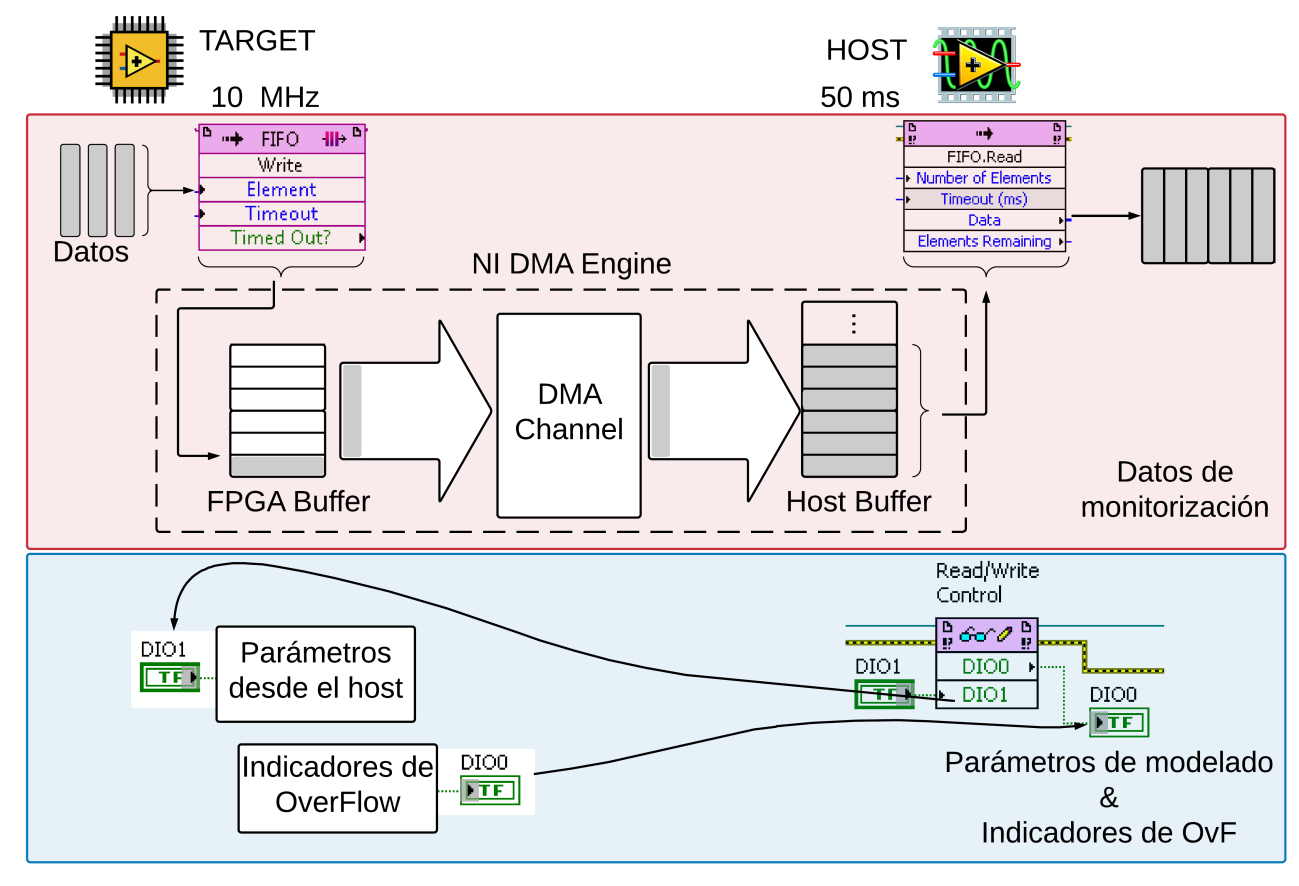 Sampling  clock (ADC) , 100MHz
Computation clock (FPGA) , 10MHz
Communication between host (LabVIEW APP) and FPGA    ->    DMA based FIFO
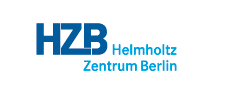 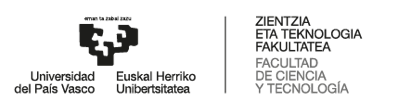 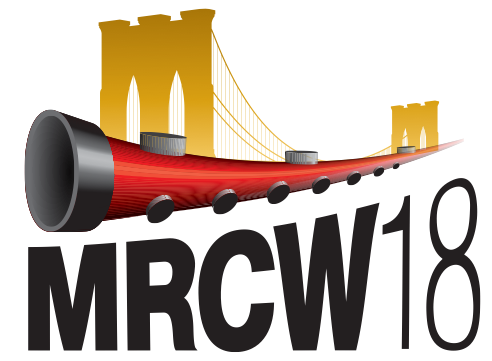 Superconducting radio-frequency virtual cavity for HIL testing
FPGA based simulator for SRF cavities
Implementation details: cavity model
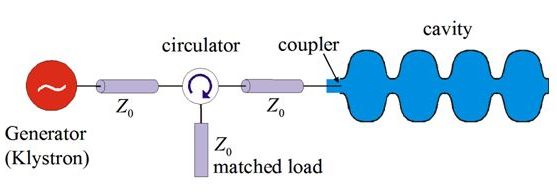 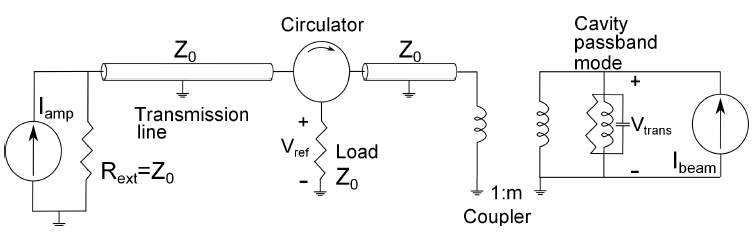 Electric part model
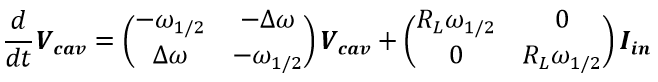 Mechanic part model
Lorenz force detuning + microphonics effects
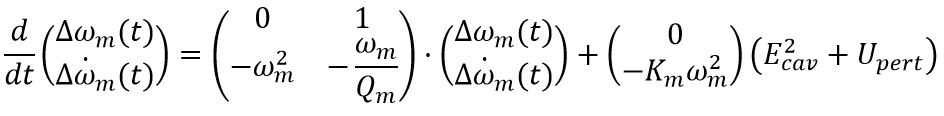 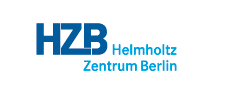 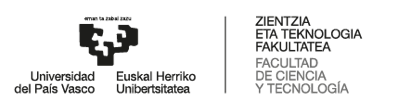 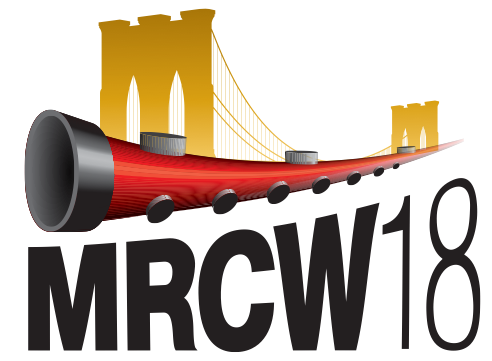 Superconducting radio-frequency virtual cavity for HIL testing
FPGA based simulator for SRF cavities
Implementation details: GUI
Host VI
Electric model parameters
Mechanical model parameters
Non linear effects
Q slope
Quench
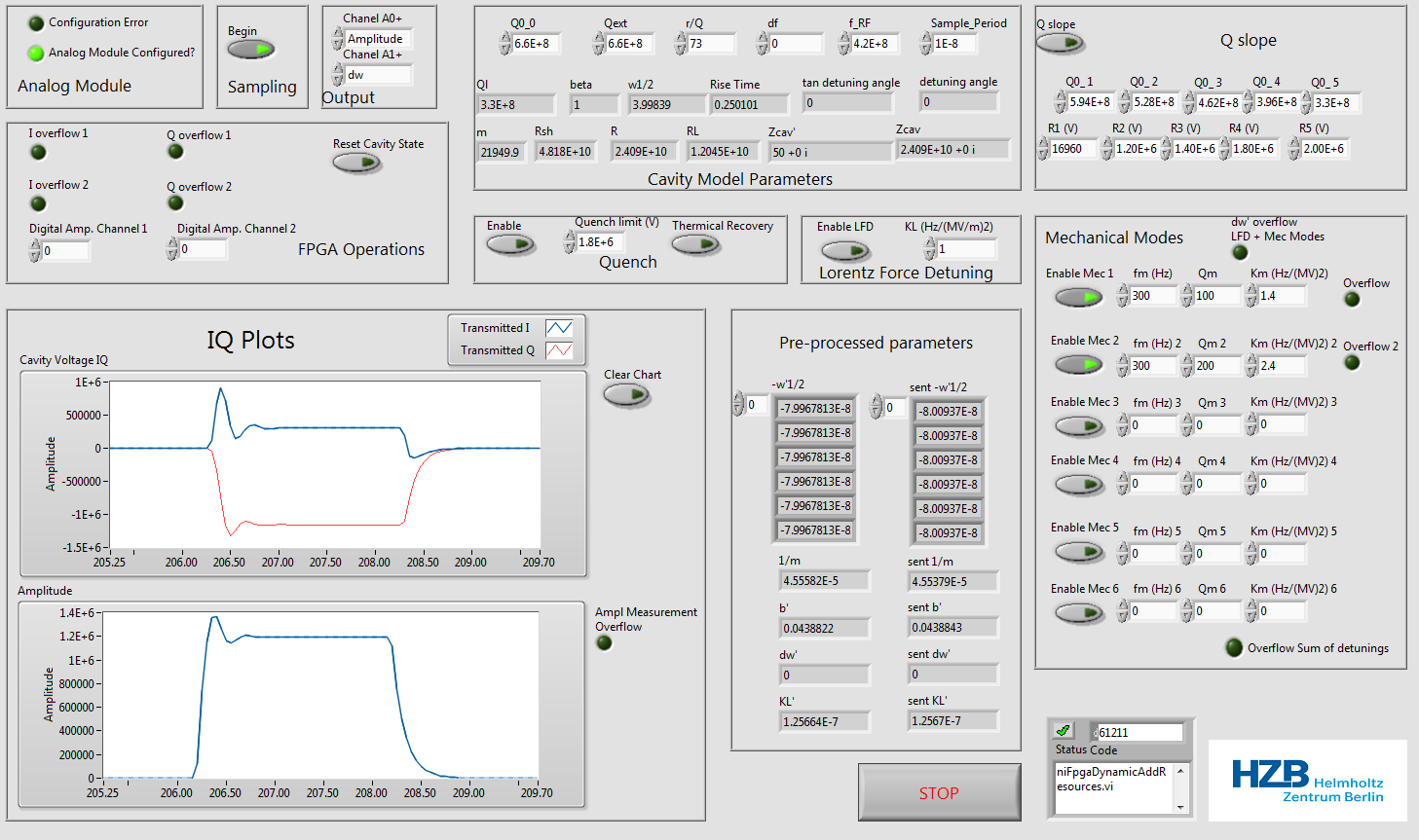 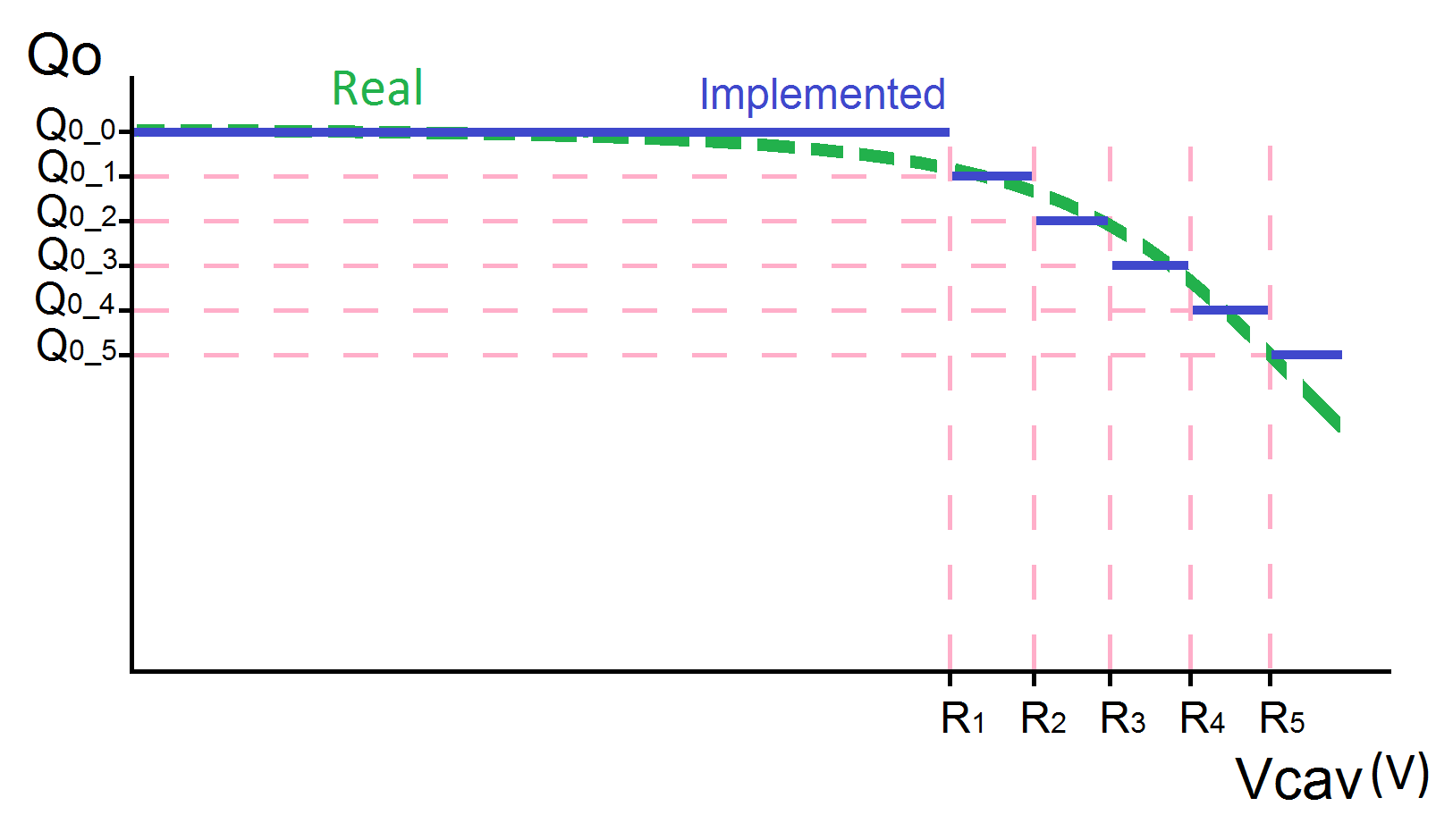 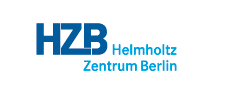 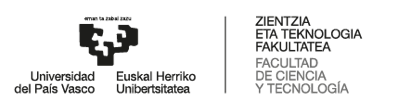 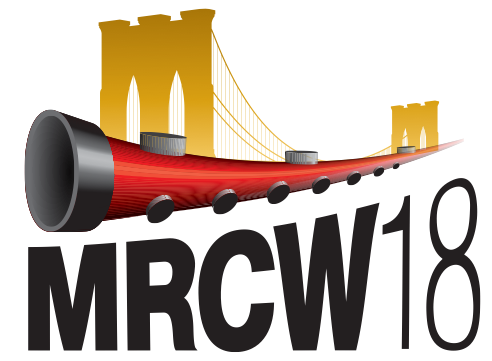 Superconducting radio-frequency virtual cavity for HIL testing
FPGA based simulator for SRF cavities
Extensive simulation tests
Individual functionalities

Electric model
Mechanic model
Microphonics
Lorenz Force Detuning

 Full model
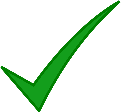 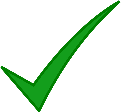 Test of TESLA (9 cells) cavity voltage with different
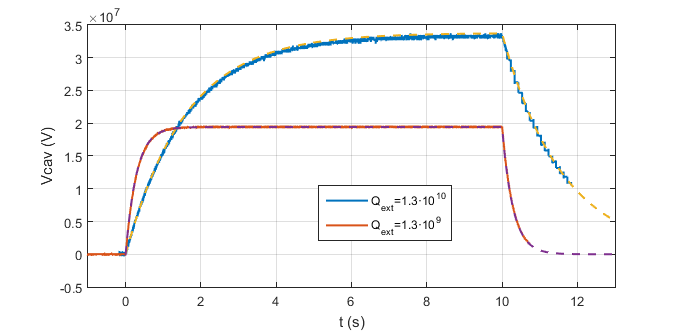 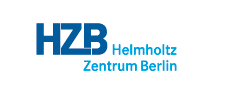 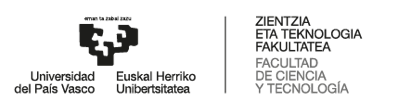 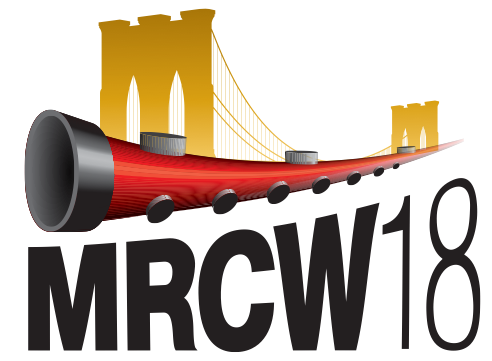 Superconducting radio-frequency virtual cavity for HIL testing
FPGA based simulator for SRF cavities
Extensive simulation tests
Individual functionalities

Electric model
Mechanic model
Microphonics
Lorenz Force Detuning

 Full model
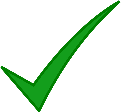 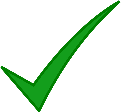 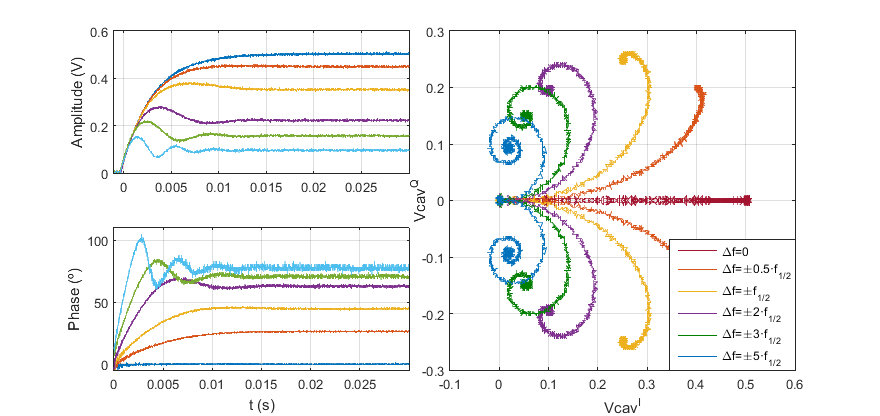 Test of TESLA (9 cells) cavity:  
Amplitude and phase  with different detuning
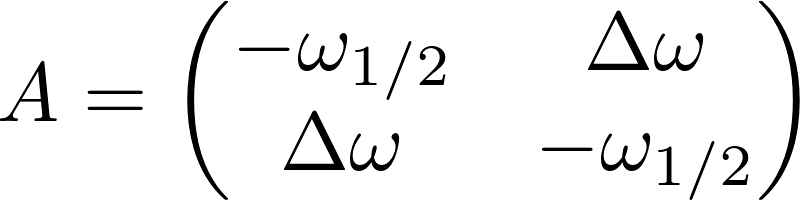 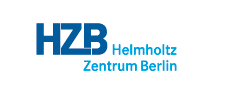 Results from Eukeni Aldekoa’s Master Degree
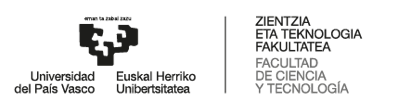 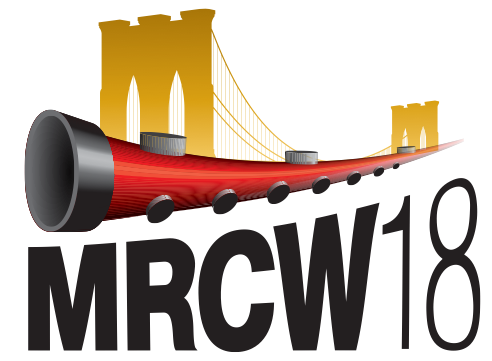 Superconducting radio-frequency virtual cavity for HIL testing
FPGA based simulator for SRF cavities
Extensive simulation tests
Individual functionalities

Electric model
Mechanic model
Microphonics
Lorenz Force Detuning

 Full model
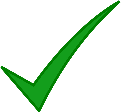 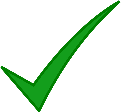 Test of TESLA (9 cells) cavity:
Detuning effect observed in the oscilloscope
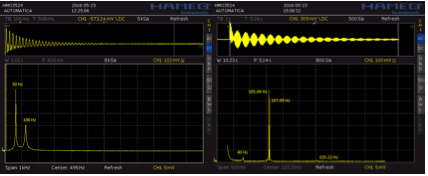 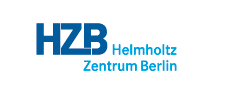 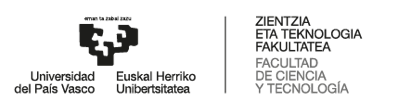 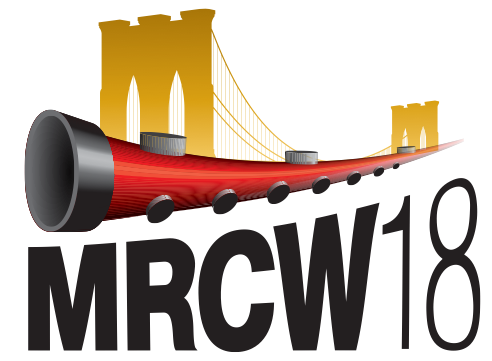 Superconducting radio-frequency virtual cavity for HIL testing
FPGA based simulator for SRF cavities
Host VI
Modelo eléctrico
Modelo mecánico
Efectos no-ideales
Q slope
Quench
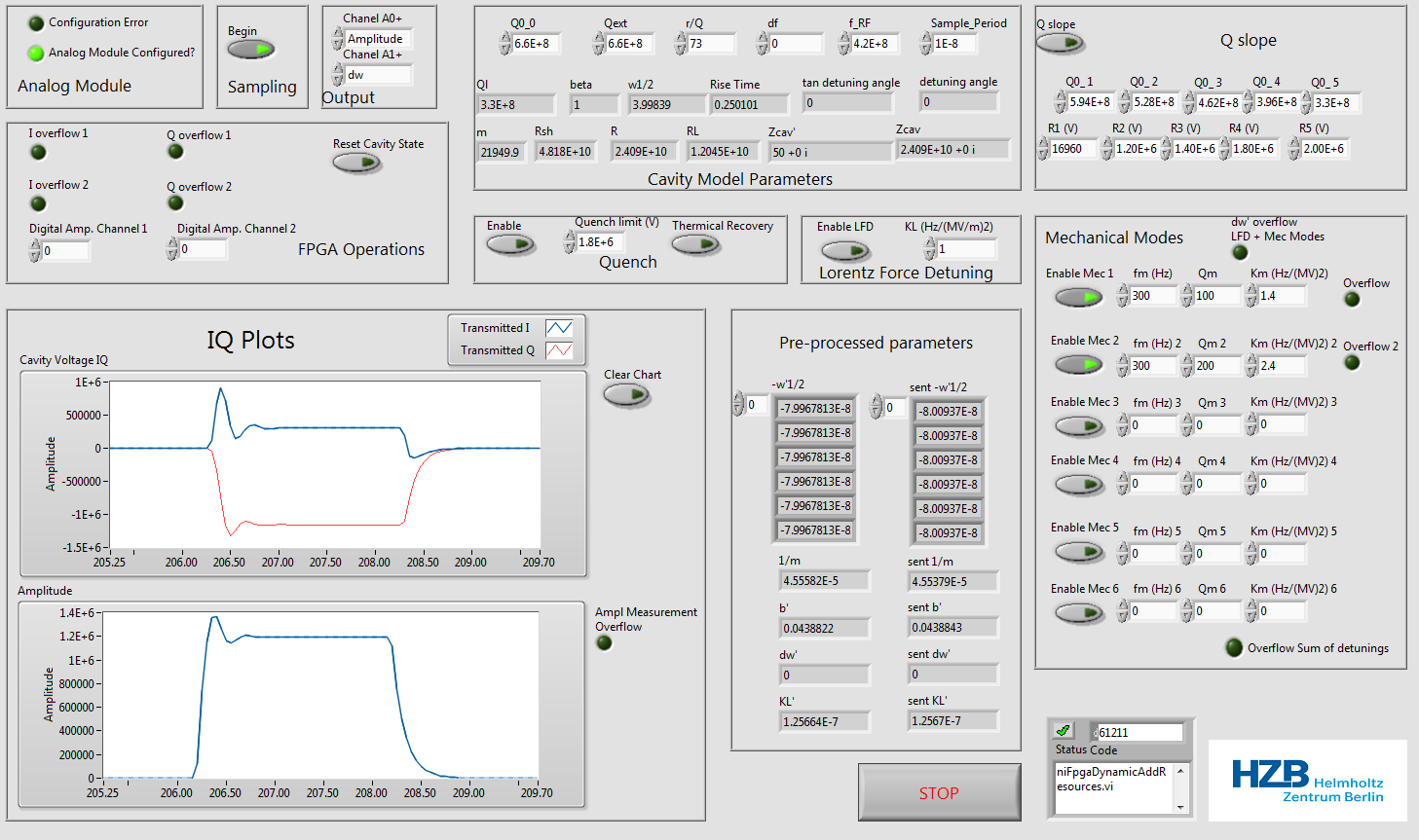 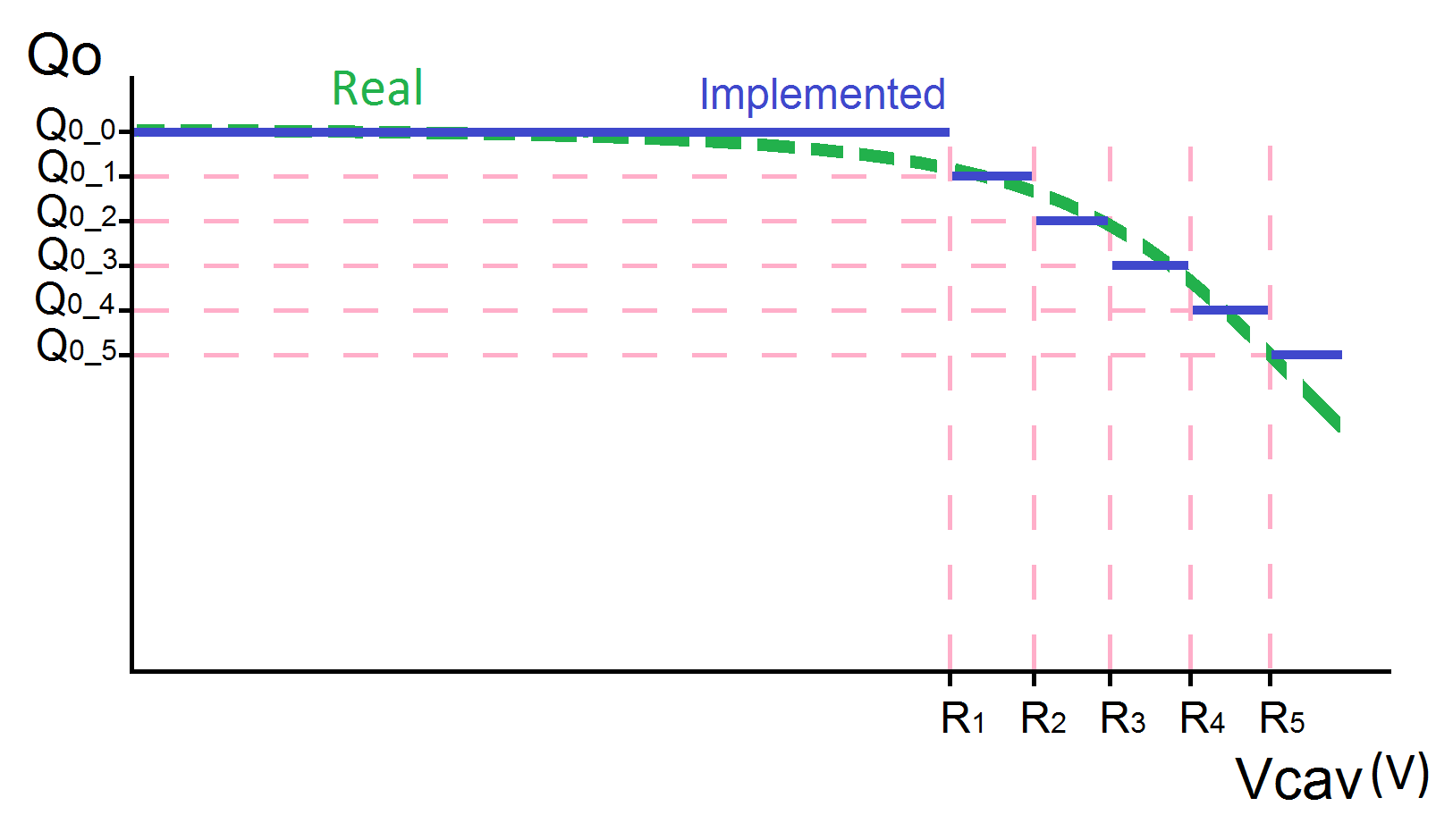 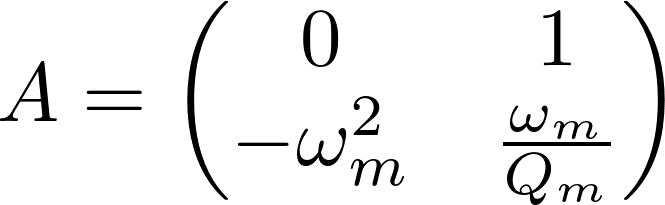 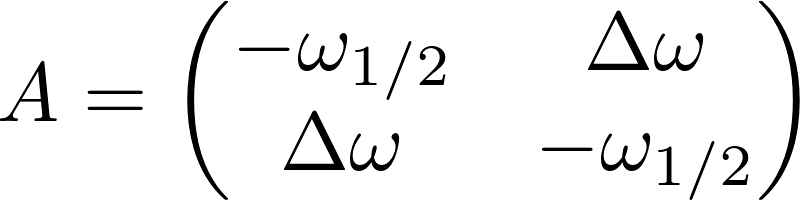 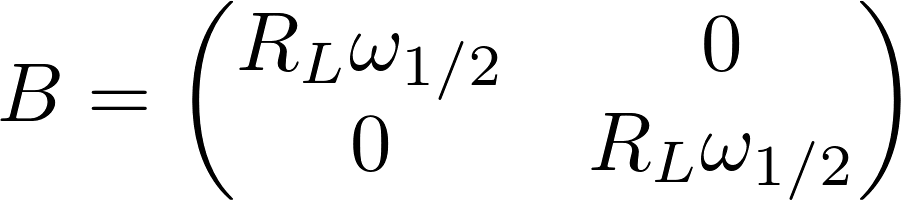 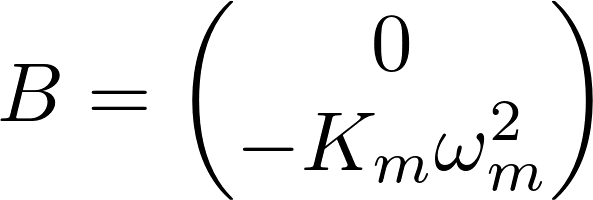 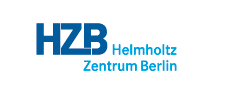 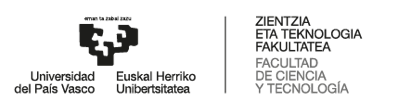 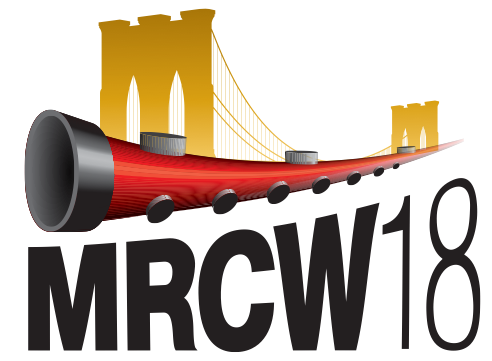 Superconducting radio-frequency virtual cavity for HIL testing
Outline
Introduction
 Collaboration between HZB and UPV/EHU
FPGA based simulator for SRF cavities
Hardware-In-the-Loop testing: microphonics
Conclusions and future work
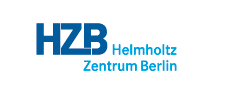 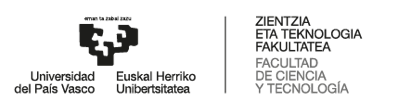 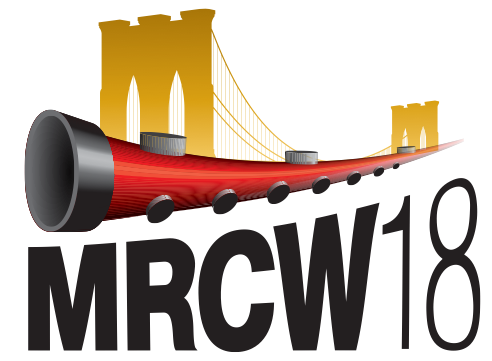 Superconducting radio-frequency virtual cavity for HIL testing
HIL testing: microphonics
HIL testing of control techniques, possibilities
- Amplitude and phase
- Resonance frequency
Feedforward		LFD
and microphonics?
- Test of different disturbances:
 impulse, step, sinusoidal signals, white noise
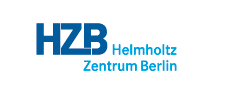 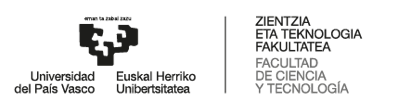 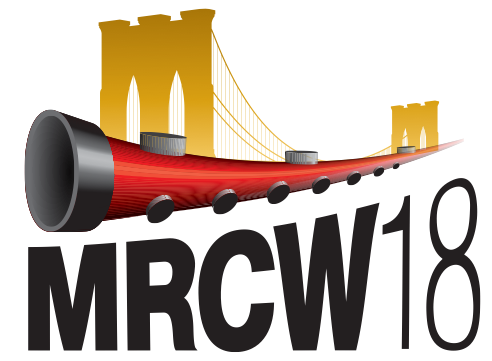 Superconducting radio-frequency virtual cavity for HIL testing
HIL testing: microphonics
Motivation
Analysis and active compensation of microphonics in continuous wave narrow-bandwidth superconducting cavities
A. Neumann, W. Anders, O. Kugeler, and J. Knobloch 
PHYSICAL REVIEW SPECIAL TOPICS - ACCELERATORS AND BEAMS, 13
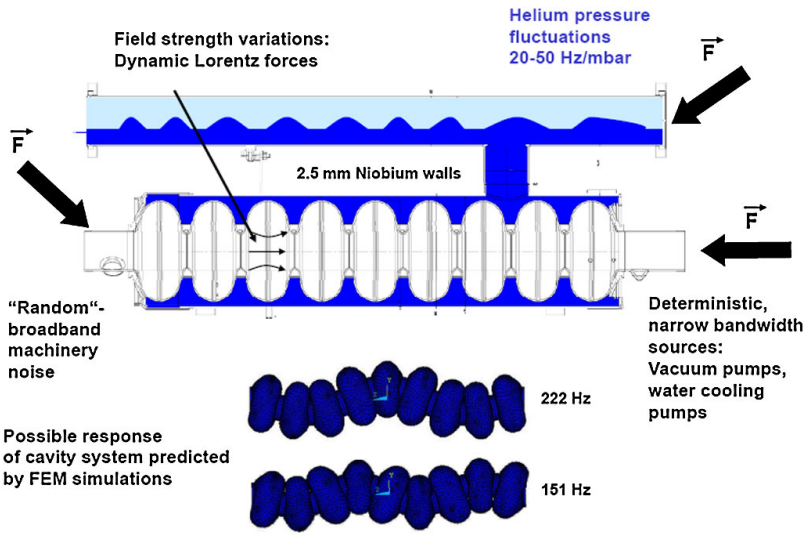 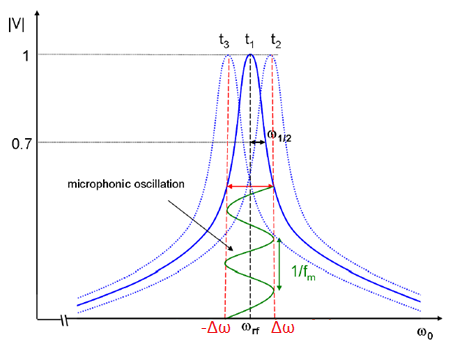 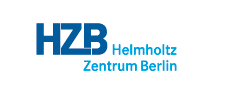 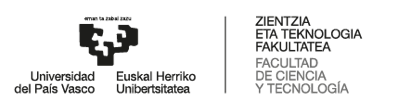 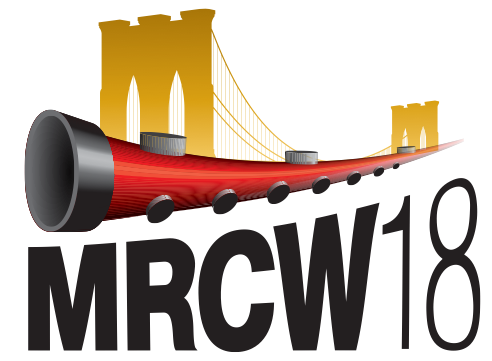 Superconducting radio-frequency virtual cavity for HIL testing
HIL testing: microphonics
New functionalities: Piezoelectric actuator model
Piezoelectric actuator model (discrete version)
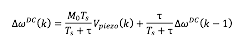 New possibility: HIL testing of  control techniques  against microphonics effect
New possibility: HIL testing of  control techniques  against microphonics effect
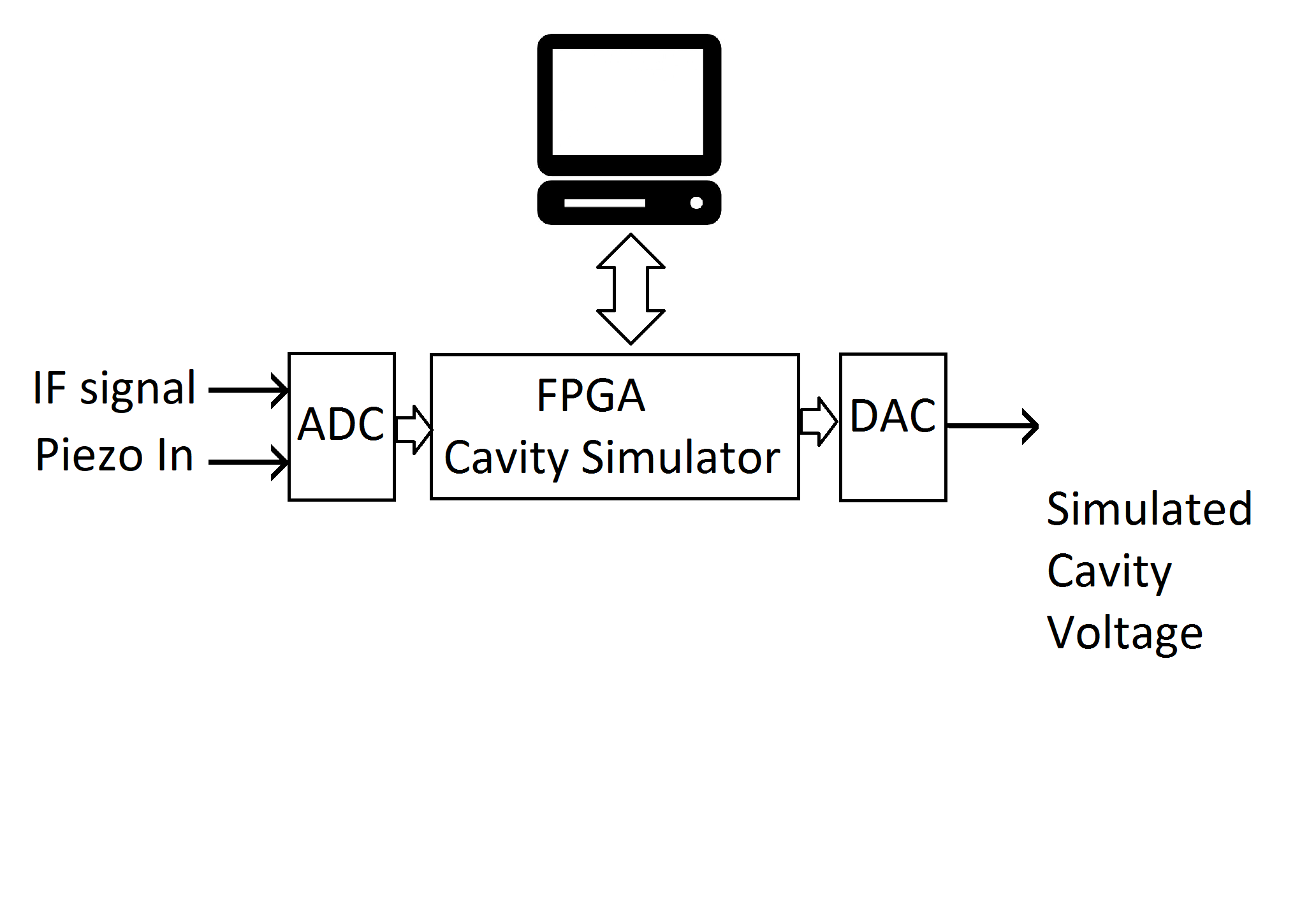 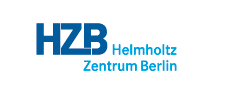 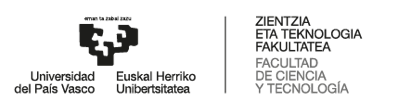 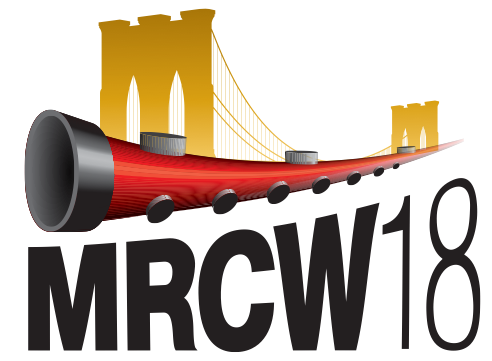 Superconducting radio-frequency virtual cavity for HIL testing
FPGA based simulator for SRF cavities
Initial pure simulation test
Matlab/Simulink
- Amplitude and Phase control
- Feedforward control for LFD
– Active vibration control
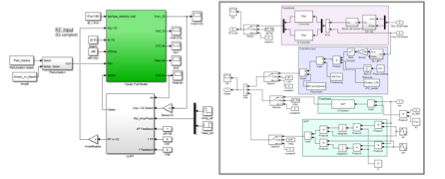 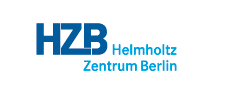 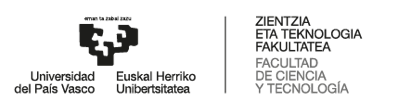 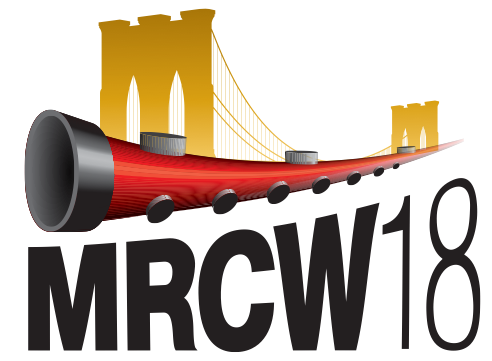 Superconducting radio-frequency virtual cavity for HIL testing
FPGA based simulator for SRF cavities
Initial pure simulation test
Matlab/Simulink
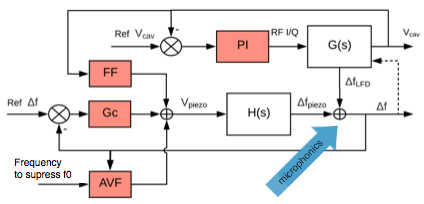 - Amplitude and Phase control
- Feedforward control for LFD
– Active vibration control
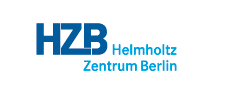 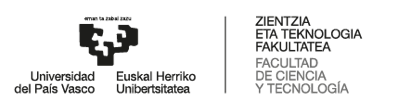 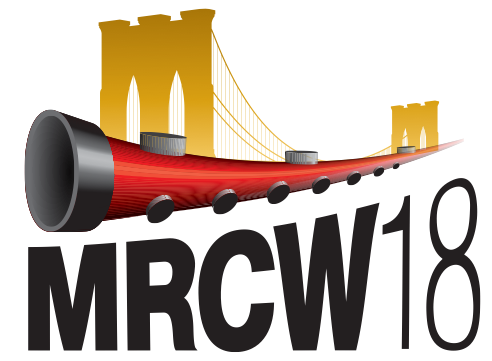 Superconducting radio-frequency virtual cavity for HIL testing
FPGA based simulator for SRF cavities
Initial pure simulation test
Matlab/Simulink
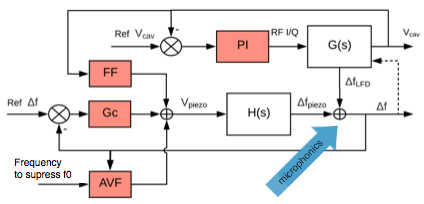 - Amplitude and Phase control
- Feedforward control for LFD
– Active vibration control
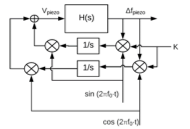 Active control using adaptative feedforward
algorithm
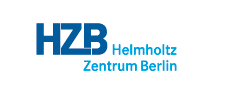 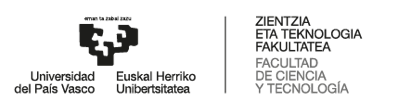 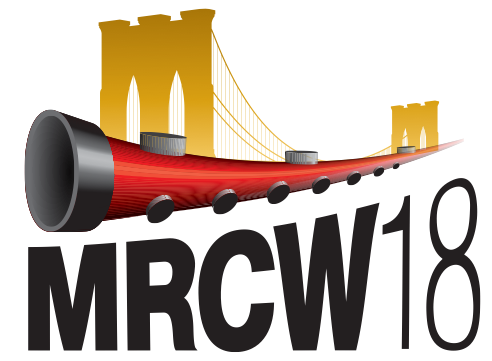 Superconducting radio-frequency virtual cavity for HIL testing
FPGA based simulator for SRF cavities
Active control using adaptative feedforward algorithm
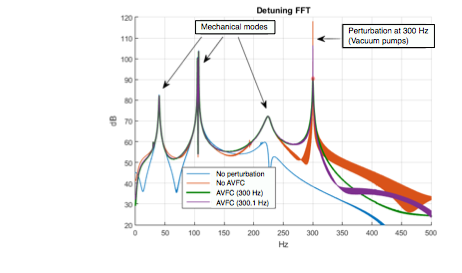 Transmitted voltage:
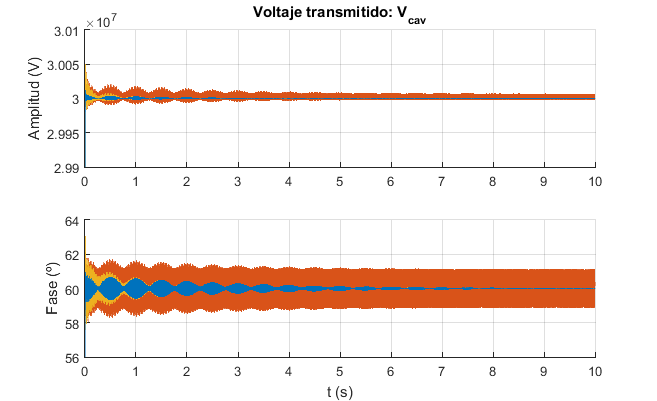 Amplitude (V)
Phase (º)
Results from Eukeni Aldekoa’s Master Degree
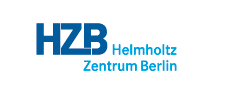 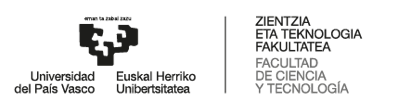 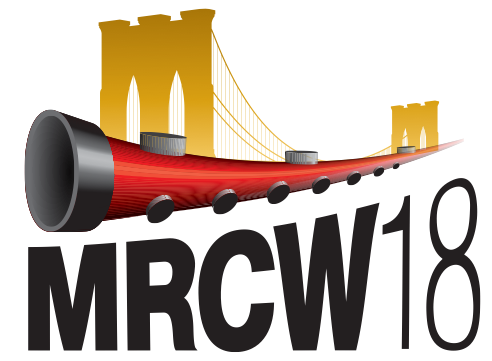 Superconducting radio-frequency virtual cavity for HIL testing
Outline
Introduction
 Collaboration between HZB and UPV/EHU
FPGA based simulator for SRF cavities
Hardware-In-the-Loop testing: microphonics
Conclusions and future work
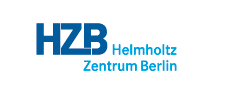 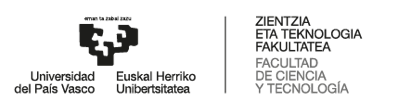 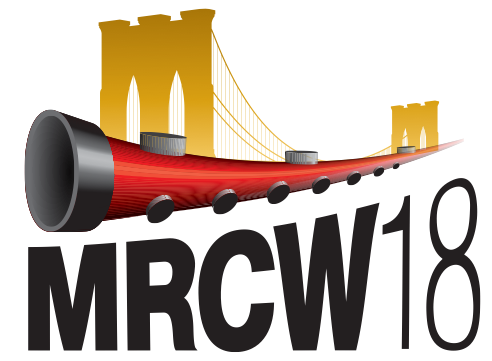 Superconducting radio-frequency virtual cavity for HIL testing
Conclusions and future work
Reconfigurable simulator
 FPGA: real time.
 Realistic functionalities
Reflected wave, Quench, LFD, some disturbances 
Piezoelectric actuator
Applications
 HIL Simulations
 Teaching
 Kalman filter debugging
Microphonics: Future improvements
 HIL test of active control techniques
 New disturbances simulated and real
 Non colocated control
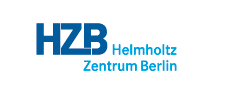 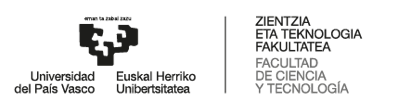